Surface Area of Prisms
TeacherTwins©2014
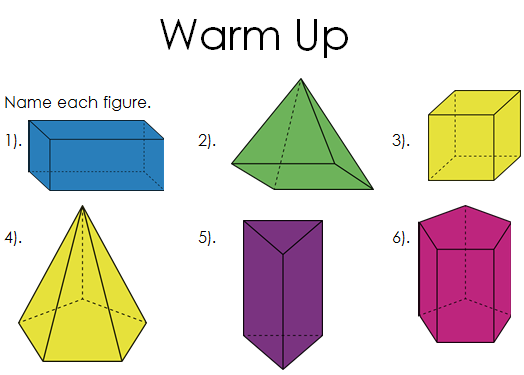 Square pyramid
cube
Rectangular Prism
Pentagonal prism
Pentagonal pyramid
Triangular prism
Flippable
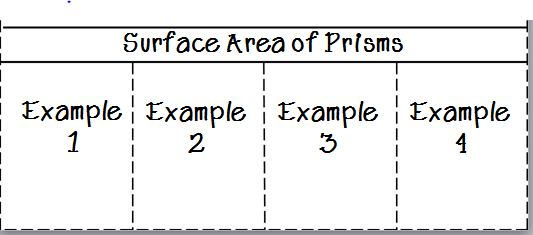 How to find surface area of a rectangular prism.
Example 1
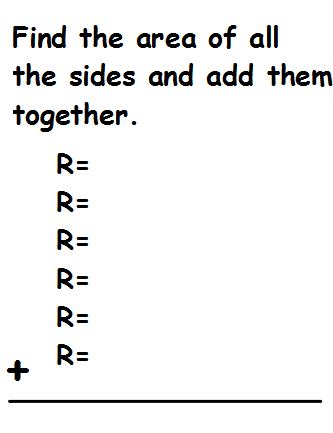 2 in
8 x 4 = 32
8 x 4 = 32
4 in
8 x 2 = 16
8 x 2 = 16
8  in
4 x 2 = 8
4 x 2 = 8
How to find surface area of a rectangular prism.
Example 2
Shortcut
You can find the area of half of a rectangular prism and multiply by 2 .
3 in
6 in
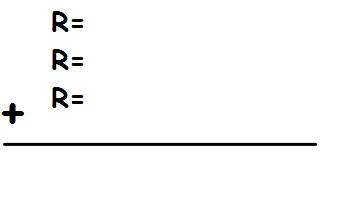 12 x 6 = 72
12  in
12 x 3 = 36
3 x 6 = 18
How to find surface area of a triangular prism.
Example 3
8 ft
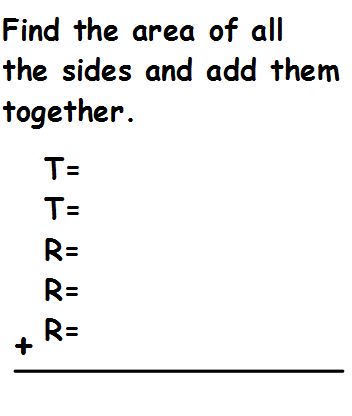 6  ft
14 ft
9  ft
How to find surface area of a triangular prism.
Example 4
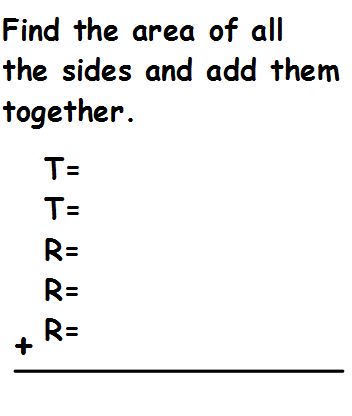 3 cm
3 cm
4 cm
10 cm
3 cm
Practice 
Find the surface area of each figure.
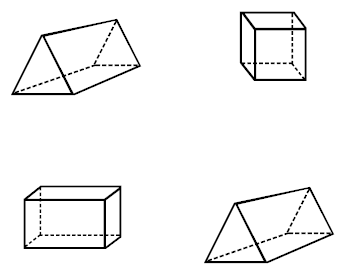 10 in
2).
1).
8 in
5 in
16 in
8 in
3).
25 in
4).
4 in
2 in
11 in
8 in
9 in
5 in
Closure
How is finding surface area of a rectangular prism and a triangular prism alike? Different?